COMISSÃO DE ÉTICA PÚBLICA-UNILAB
CONFLITO DE INTERESSES: Foco nas políticas de transparência de agenda, Decreto nº 10.889/2021
ÉTICA PÚBLICA
II - O servidor público não poderá jamais desprezar o elemento ético de sua conduta.[...]
Código de Ética Profissional do Servidor Público Civil do Poder Executivo Federal 
Decreto Nº 1.171, de 22 de junho de 1994
ÉTICA PÚBLICA
III - A moralidade da Administração Pública não se limita à distinção entre o bem e o mal, devendo ser acrescida da ideia de que o fim é sempre o bem comum.
ÉTICA PÚBLICA
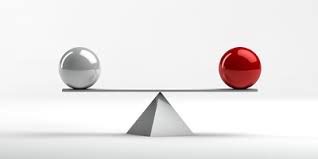 Legalidade
Finalidade
Moralidade do 
ato administrativo
PUBLICIDADE E TRANSPARÊNCIA
TRANSPARÊNCIA É UMA QUESTÃO ÉTICA
CONFLITO DE INTERESSES
Lei 12.813/2013, também conhecida como a Lei de Conflito de Interesses (LCI) regulamenta as regras que definem as relações dos entes públicos com o interesse privado.
Situação gerada pelo confronto entre interesses públicos e privados, que possa comprometer o interesse coletivo ou influenciar, de maneira imprópria, o desempenho da função pública.
CONFLITO DE INTERESSES
A que diz respeito a assuntos sigilosos ou aquela relevante ao processo de decisão no âmbito do Poder Executivo federal que tenha repercussão econômica ou financeira e que não seja de amplo conhecimento público
INFORMAÇÃO PRIVILEGIADA
CONFLITO DE INTERESSES- Comportamentos e ações:
I - divulgar ou fazer uso de informação privilegiada, em proveito próprio ou de terceiro, obtida em razão das atividades exercidas;
II - exercer atividade que implique a prestação de serviços ou a manutenção de relação de negócio com pessoa física ou jurídica que tenha interesse em decisão do agente público ou de colegiado do qual este participe;
III - exercer, direta ou indiretamente, atividade que em razão da sua natureza seja incompatível com as atribuições do cargo ou emprego, considerando-se como tal, inclusive, a atividade desenvolvida em áreas ou matérias correlatas;
CONFLITO DE INTERESSES -Comportamentos e ações:
IV - atuar, ainda que informalmente, como procurador, consultor, assessor ou intermediário de interesses privados nos órgãos ou entidades da administração pública direta ou indireta de qualquer dos Poderes da União, dos Estados, do Distrito Federal e dos Municípios;
VI - receber presente de quem tenha interesse em decisão do agente público ou de colegiado do qual este participe fora dos limites e condições estabelecidos em regulamento; e
V - praticar ato em benefício de interesse de pessoa jurídica de que participe o agente público, seu cônjuge, companheiro ou parentes, consanguíneos ou afins, em linha reta ou colateral, até o terceiro grau, e que possa ser por ele beneficiada ou influir em seus atos de gestão;
VII - prestar serviços, ainda que eventuais, a empresa cuja atividade seja controlada, fiscalizada ou regulada pelo ente ao qual o agente público está vinculado.
CONFLITO DE INTERESSES
Avanços
Na prevenção ao conflito de interesses. 
No controle social. 
Na promoção da ética e dos princípios constitucionais da impessoalidade, da moralidade e da publicidade na Administração Pública.
Decreto nº 10.889/2021
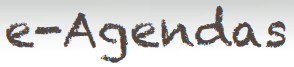 CONFLITO DE INTERESSES
Decreto nº 10.889/2021
Brinde - de baixo valor econômico e distribuído de forma generalizada.
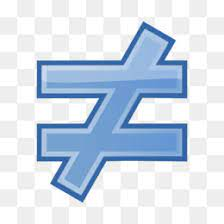 Brinde
Presente
CONFLITO DE INTERESSES
Decreto nº 10.889/2021
V – hospitalidade – oferta de serviço ou despesas com transporte, com alimentação, com hospedagem, com cursos, com seminários, com congressos, com eventos, com feiras ou com atividades de entretenimento, concedidos por agente privado para agente público no interesse institucional do órgão ou da entidade em que atua.
CONFLITO DE INTERESSES
Decreto nº 10.889/2021
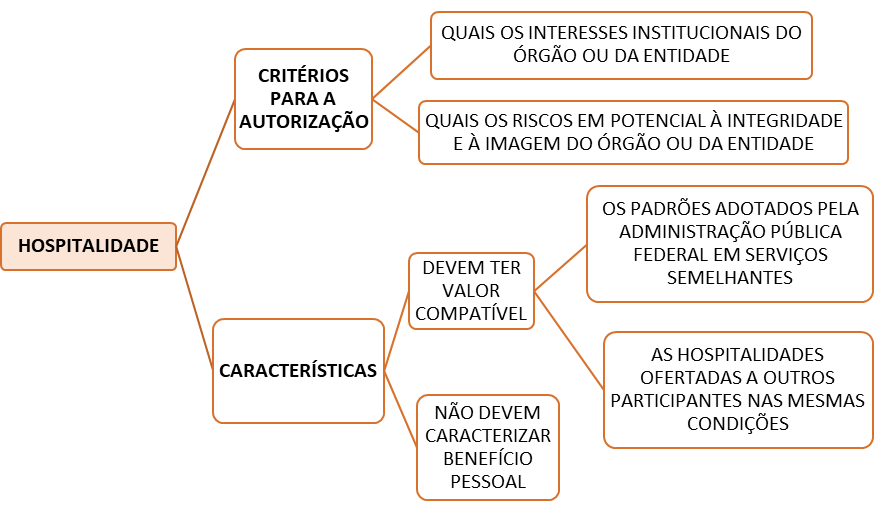 Critérios 
de
 Análise
CONFLITO DE INTERESSES
Decreto nº 10.889/2021
É de inteira responsabilidade do Agente Público indicado no Art 2º, e mais (Art.13):
	I - pela veracidade e pela completude das informações de sua agenda de compromissos públicos; e
	II - pelo registro e pela publicação tempestivos das informações no e-Agendas.
"A educação é a arte de tornar o homem ético" (Friedrich Hegel)